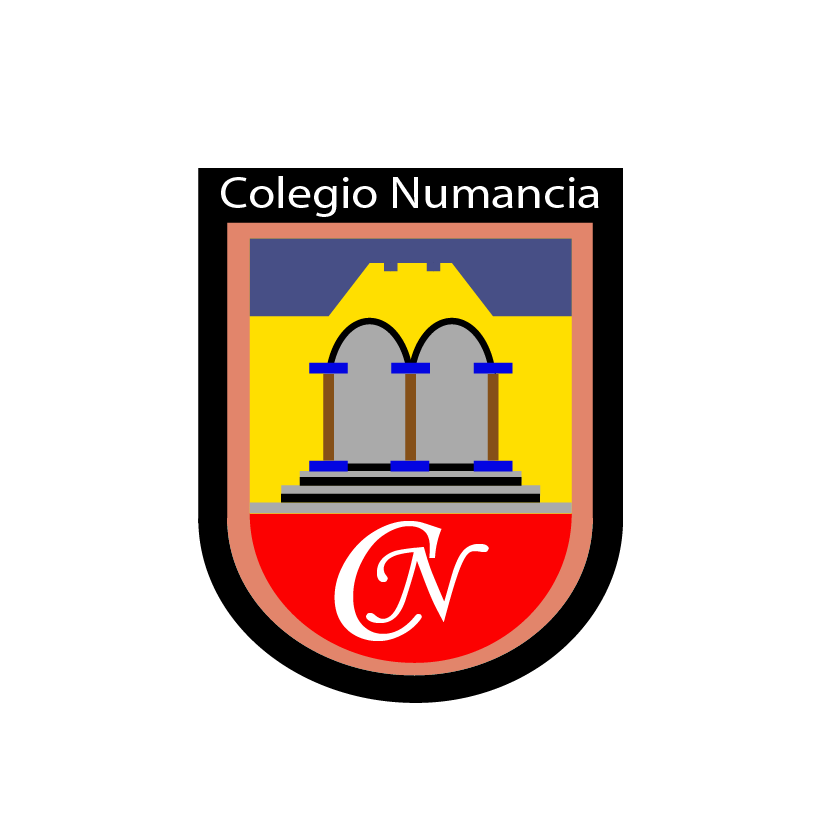 Química
Profesor: Bastián Cárdenas G
Grupos funcionales
2º Medio A
E-mail: bastiancardenasnumancia@gmail.com
Ruta

Objetivos de aprendizaje
Comprender los grupos funcionales de las moléculas orgánicas.
Nombrar los grupos funcionales alcoholes, éteres, aldehídos y cetonas de moléculas orgánicas.
Comprender los compuestos con ramificaciones de halogenos.
Recordemos (nomenclatura)
Ramificaciones
Benceno
Alcoholes
Éteres
Nomenclatura de éteres
Aldehídos y Cetonas 
Nomenclatura de aldehídos y cetonas
Halogenuros
Cierre de la clase
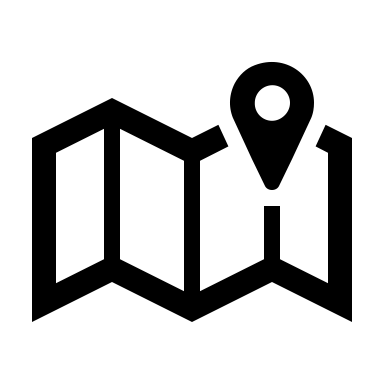 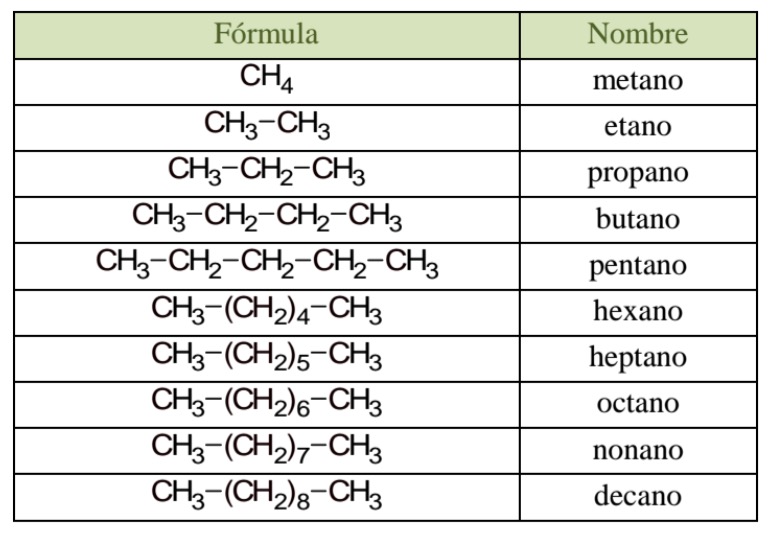 Recordemos
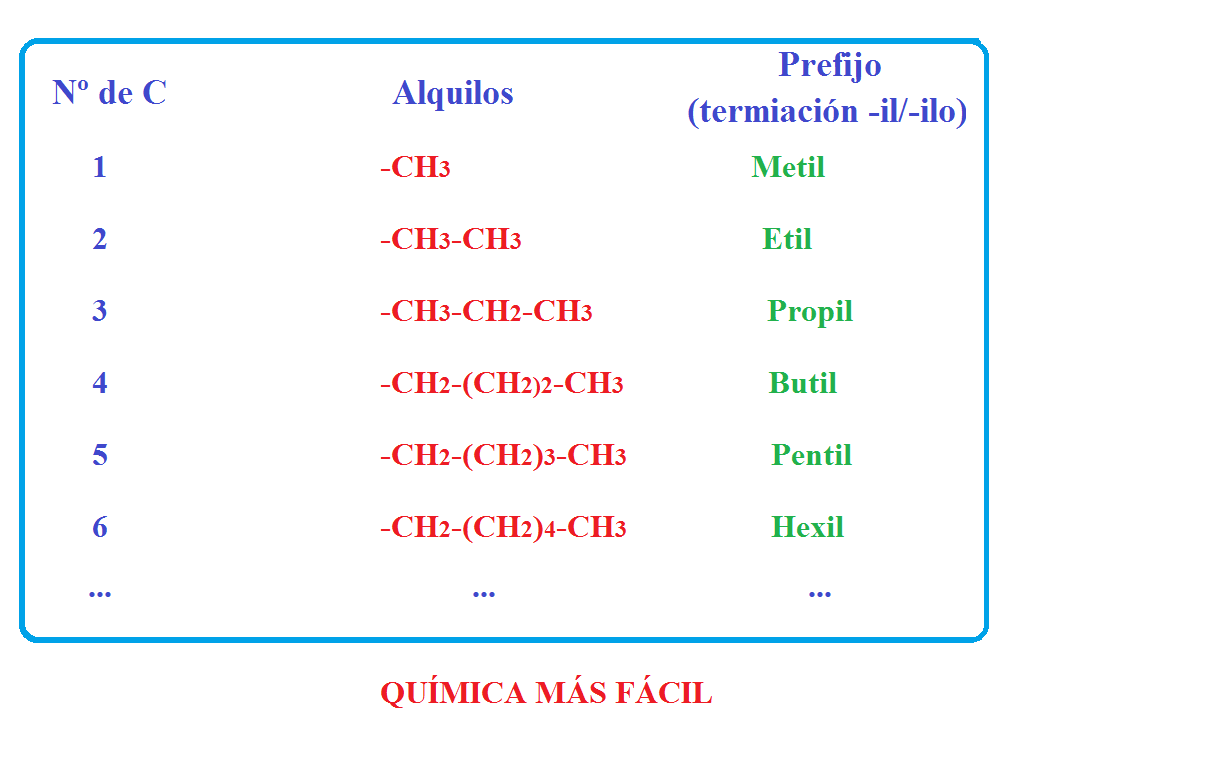 Recordemos
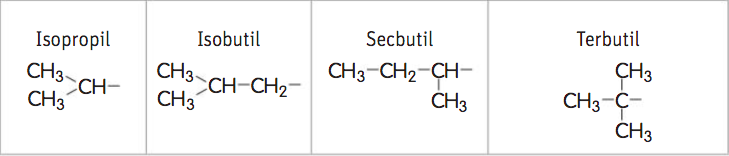 Recordemos
Recordemos
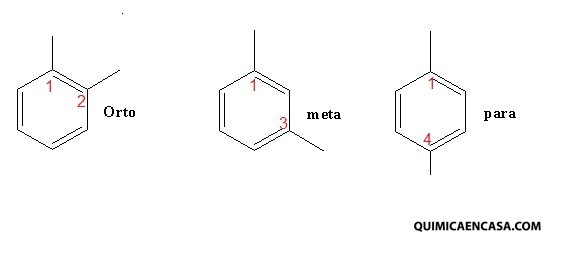 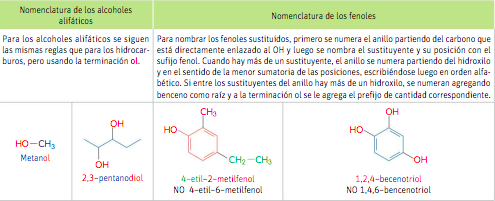 Alcoholes
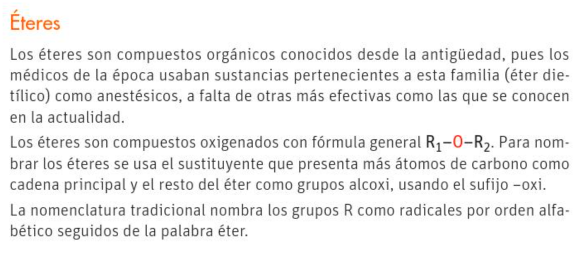 Éteres
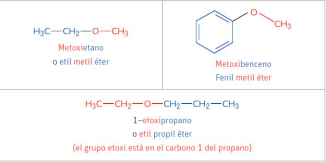 Éteres
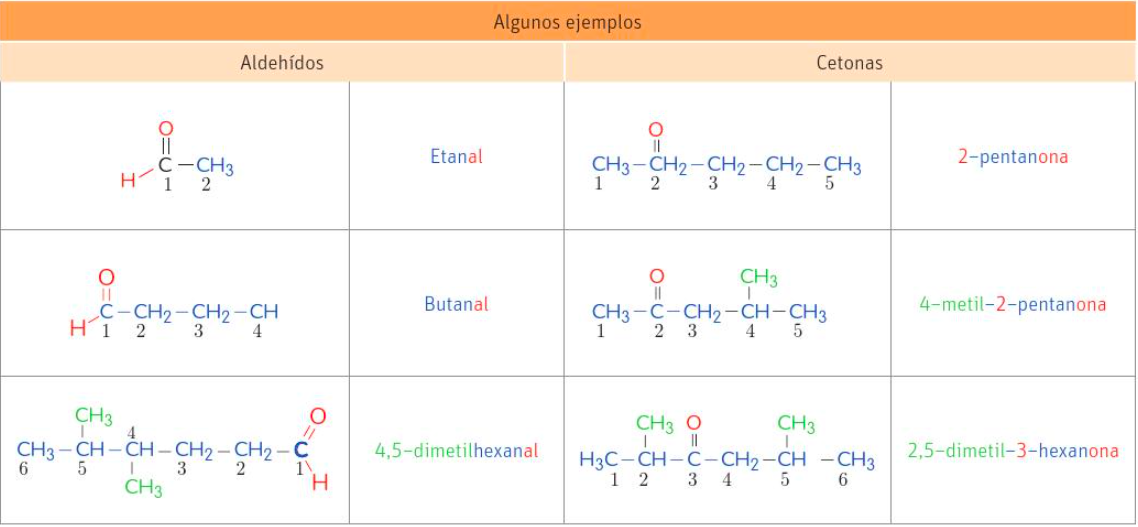 Aldehídos y Cetonas
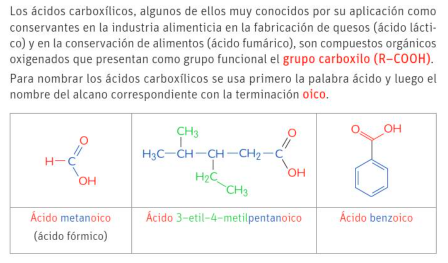 Ácido carboxílico
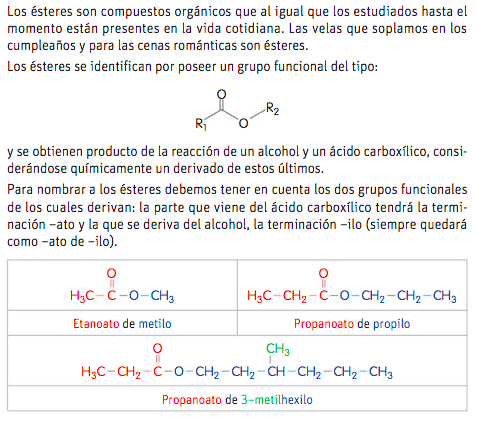 Ésteres
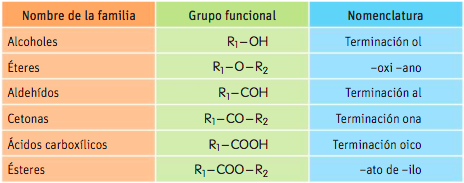 Resumen
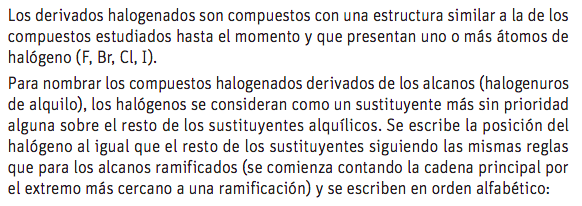 Halogenuros
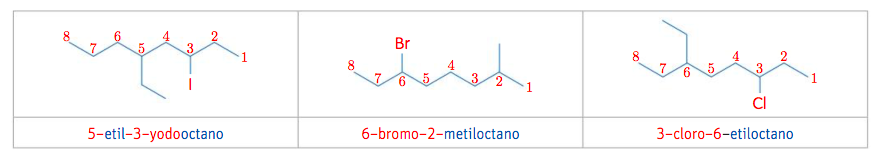 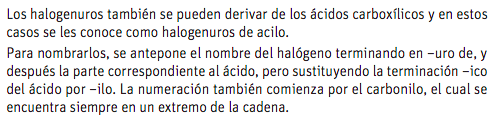 Halogenuros
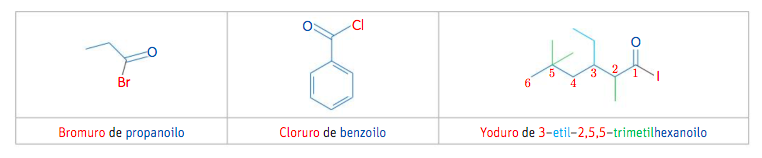 El genio se hace con un 1% de talento, y un 99% de trabajo.  Albert Einstein
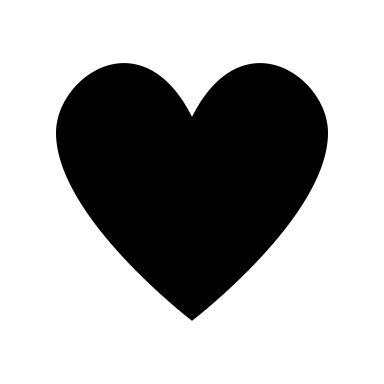 Ya pronto nos volveremos a encontrar, un abrazo gigante a la distancia
No se olviden de ponerse al día con las actividades pendientes.